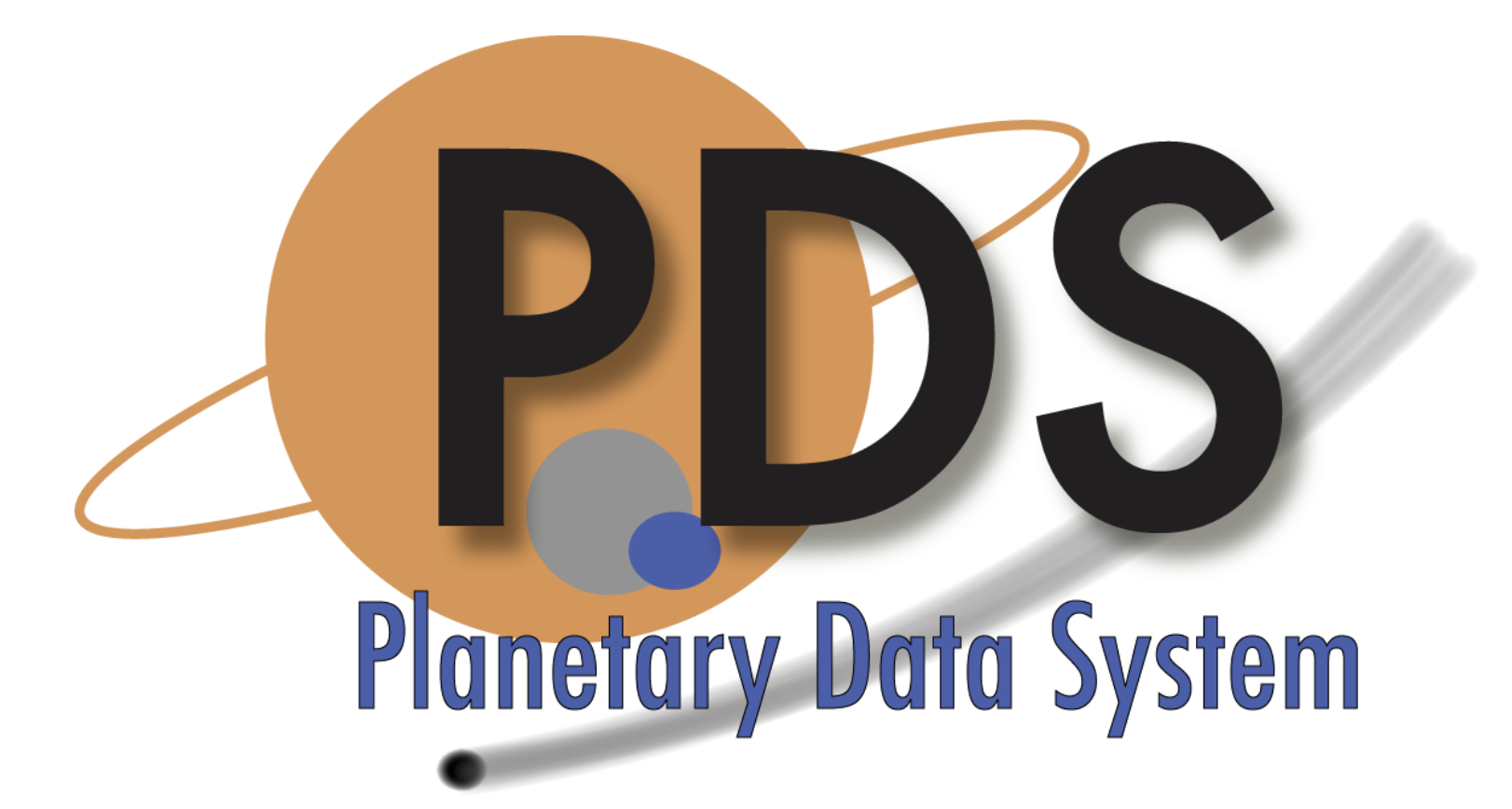 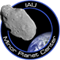 IAWN MPC Update: Processing Improvements andDatabase Beta Distribution
J. (G.) Bauer, M. Holman, M. Payne, P. Veres, P. Lawton, A. Mamoutkine, T. Spahr, E. Warner, and the SBN/MPC team
Sept. 23, 2020
IAWN
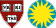 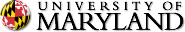 The Minor Planet Center
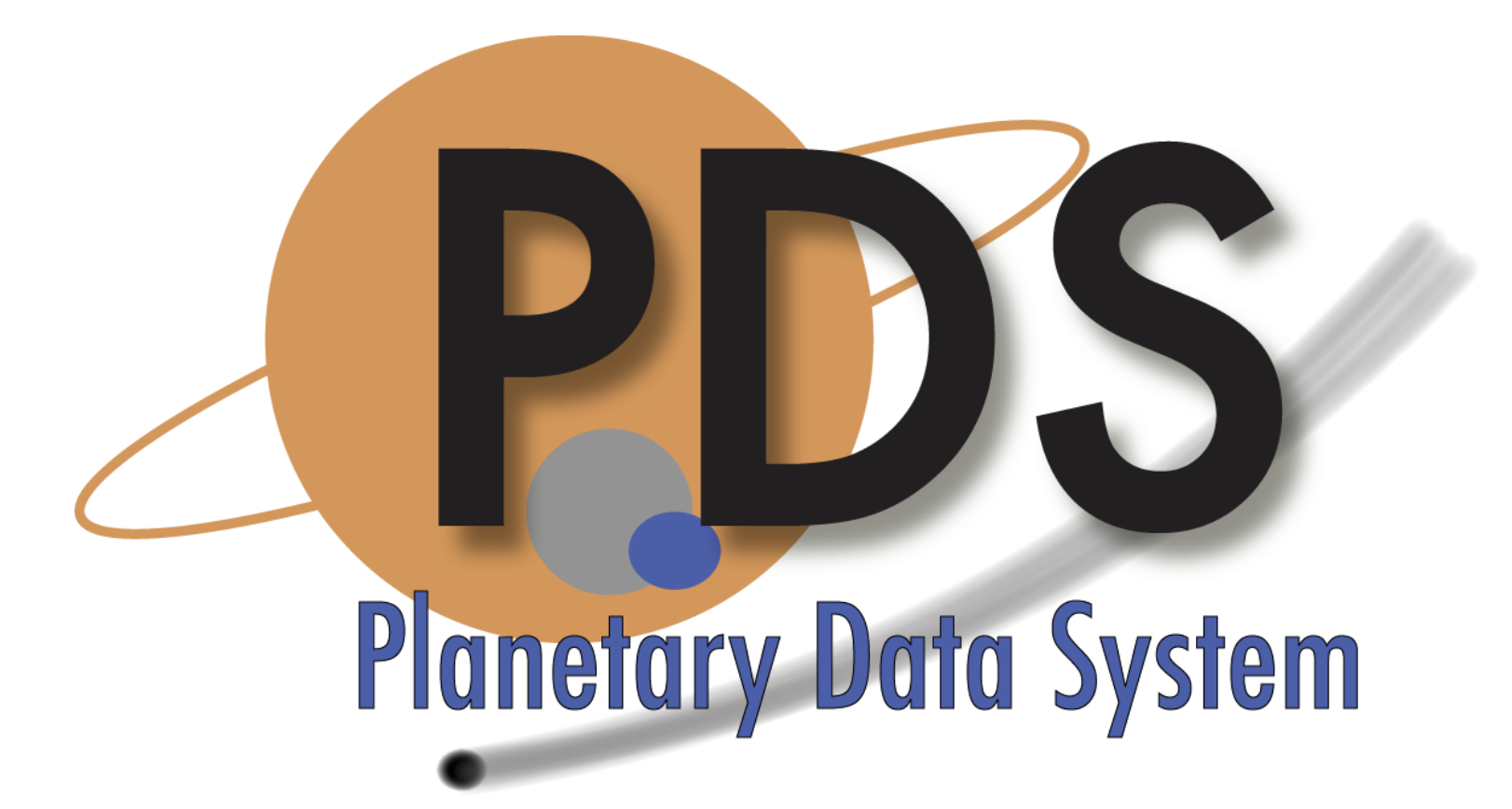 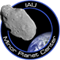 The MPC is the world’s nerve center (IAU designated) for asteroid & comet observations.


The MPC collects, processes, distributes all positional measurements, orbits, and discovery information for all minor planets and comets (and some natural satellites too).


The MPC alerts the PDCO and elements of the International Asteroid Warning Network of any potential for impact by newly discovered NEOs.


The MPC helps coordinate worldwide observers.


MPC has become a functional sub-node of the Small Bodies Node of the NASA Planetary Data System, which intermediates between the MPC and NASA’s PDCO, the MPC’s primary source of funding
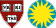 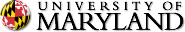 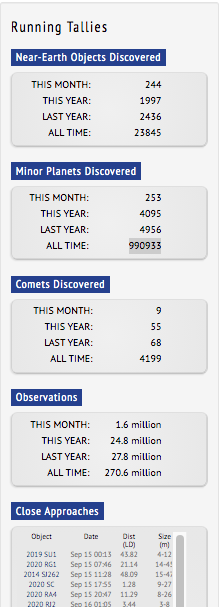 MPC Update
Present Operations
Staffing and COVID 19
NEOCP highlights
New Processing elements/products

Processing Pipeline Improvements
In development
Recent milestones

Community
Present MPC Operations
Full complement of new hires.
COVID19 impact strongly mitigated:
Staff works remotely, continuing regular operations.
Cross-training complete for NEOCP/PCCP operations.
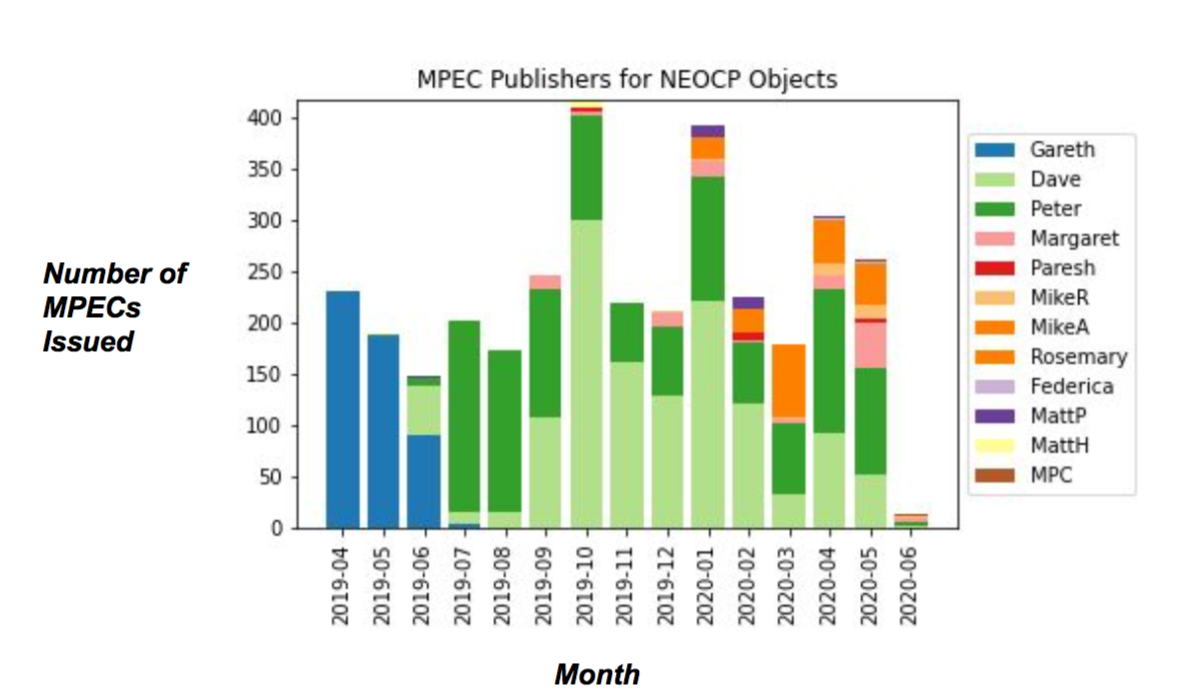 Operations continued through G William’s retirement (in mid Feb.), but GW still affiliated with host institution.
Present MPC Operations II
2020
2019
2019
2020
Time to MPECs reducing owing to cross-training and partway-transition to more automated pipeline processing.
MPC Beta Page
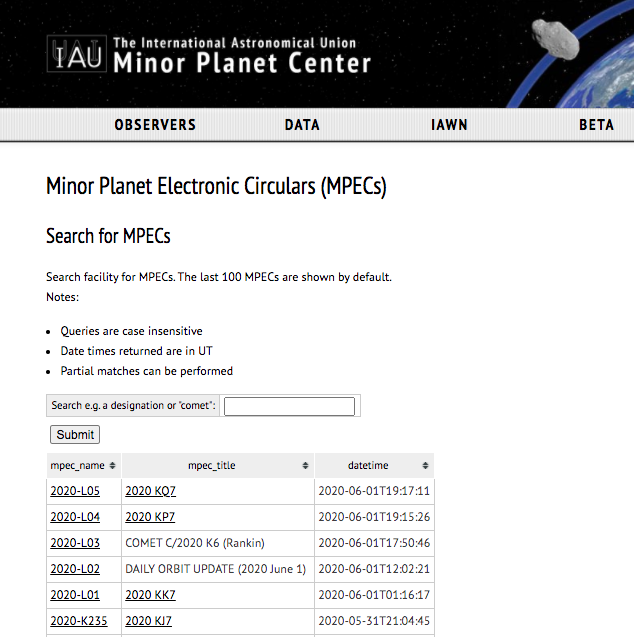 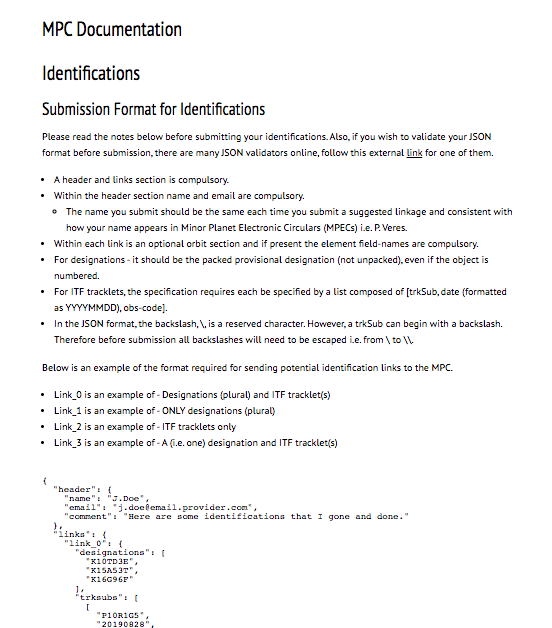 MPC Beta Page
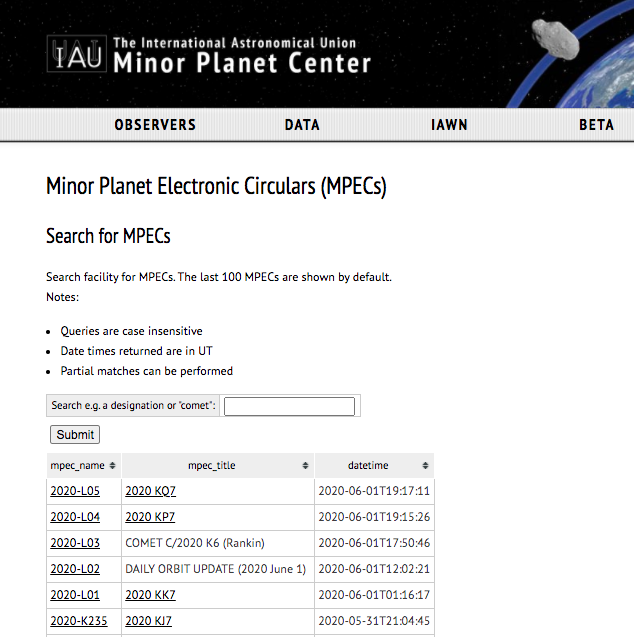 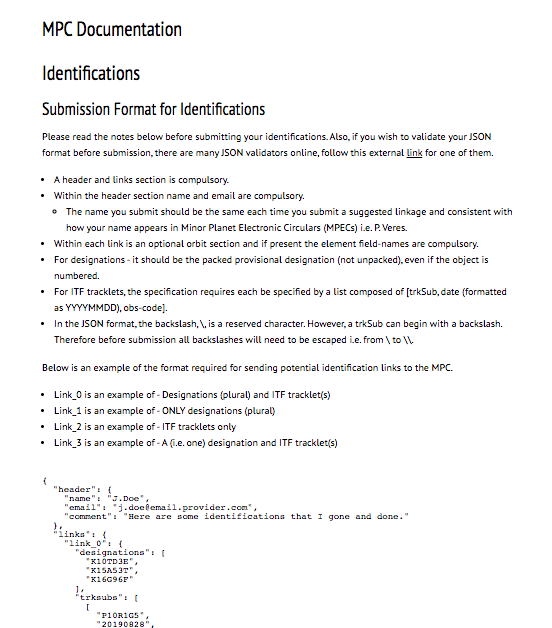 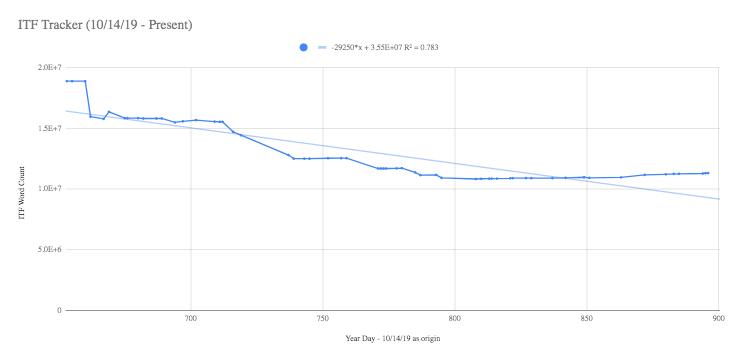 In addition to many new MPC products previously mentioned:
Cometary Activity Observations
Regularize Cometary reporting
Further automation of PCCP processing
MPC Pointings Database Submissions & Queries
Decreases duplication of phase space coverage in NEO follow-up
Observation Disposition Search Page
https://www.minorplanetcenter.net/beta/wamo.html
Identification and reference for published data
Other disposition possibilities, e.g. ITF
Simply “we have it” or “we don’t” for unprocessed data
Other products include New Observatory code request form,  information on previous NEOCP objects.
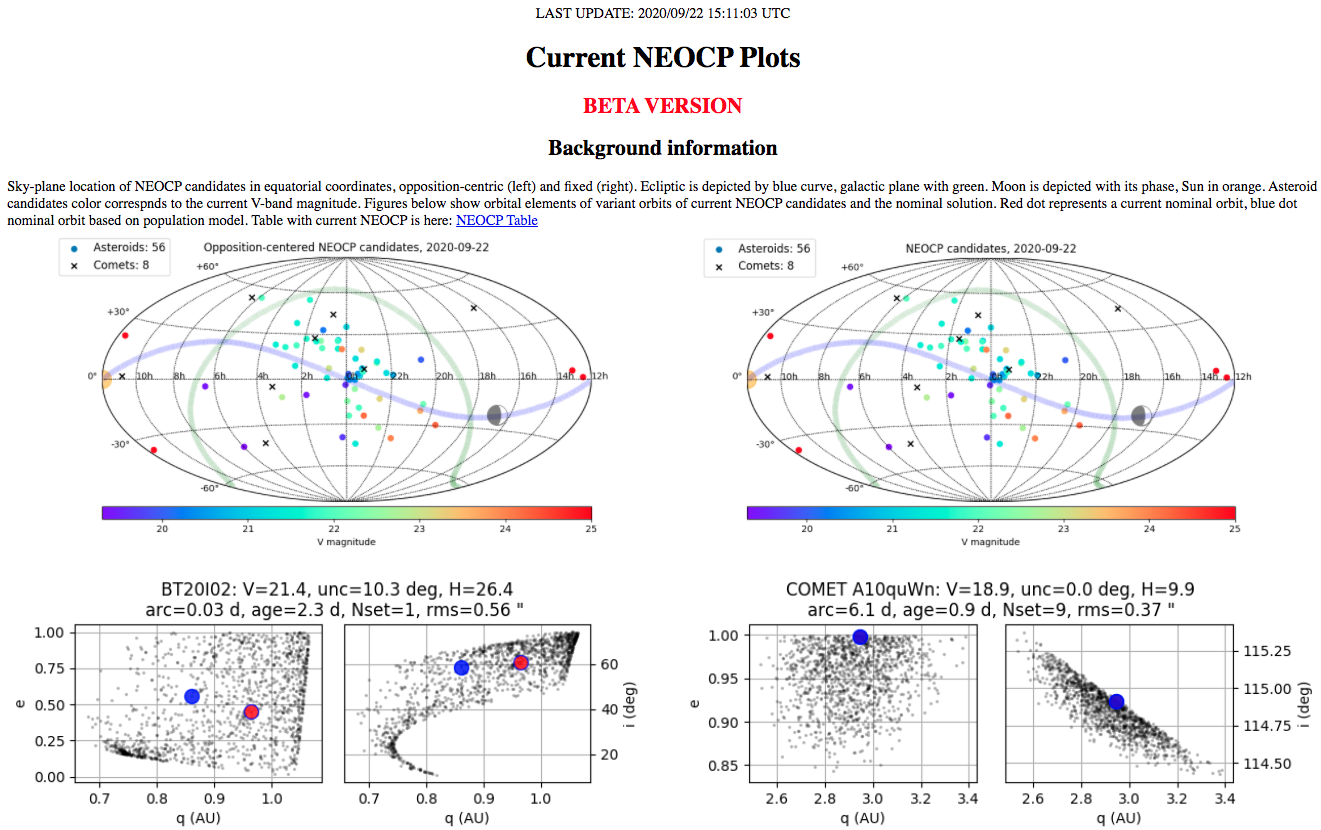 https://minorplanetcenter.net/mpcops/neocp/neocp_plots/
https://www.cfa.harvard.edu/~pveres/neocp.html
https://www.cfa.harvard.edu/~pveres/skyplane.html
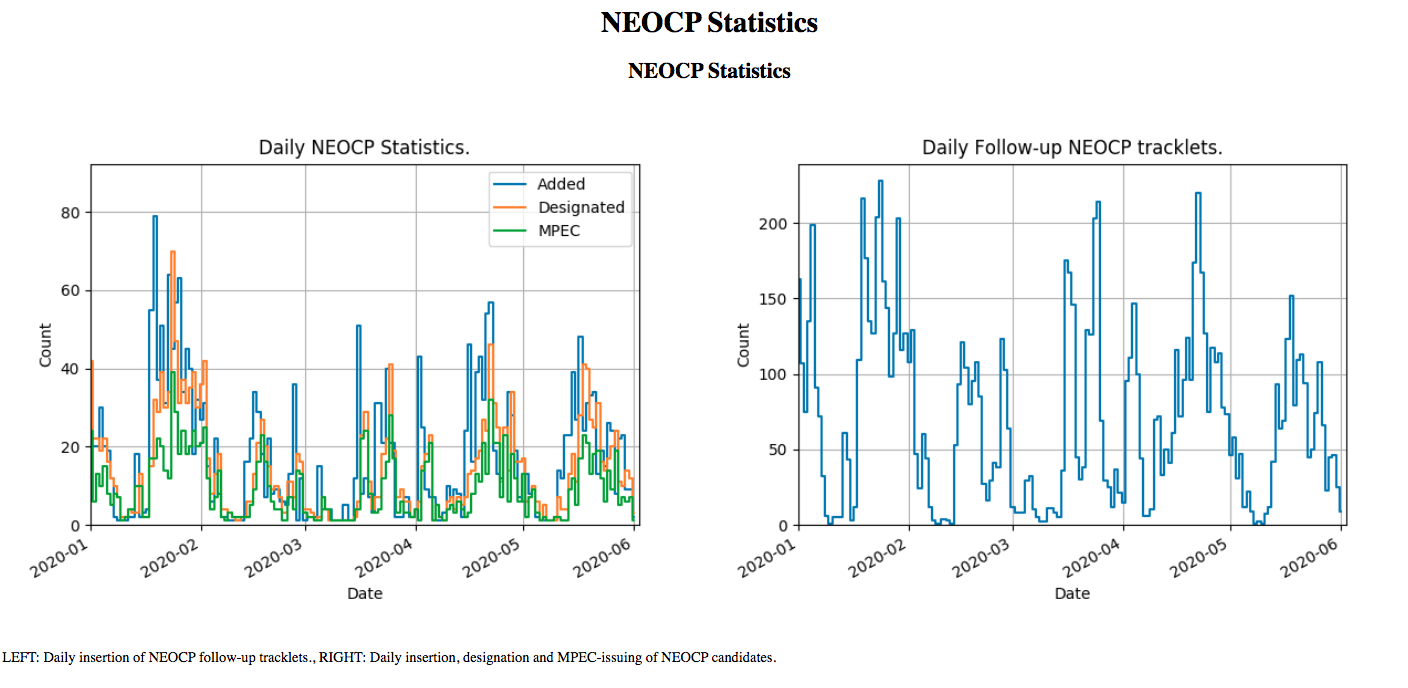 https://www.cfa.harvard.edu/~pveres/stats.html
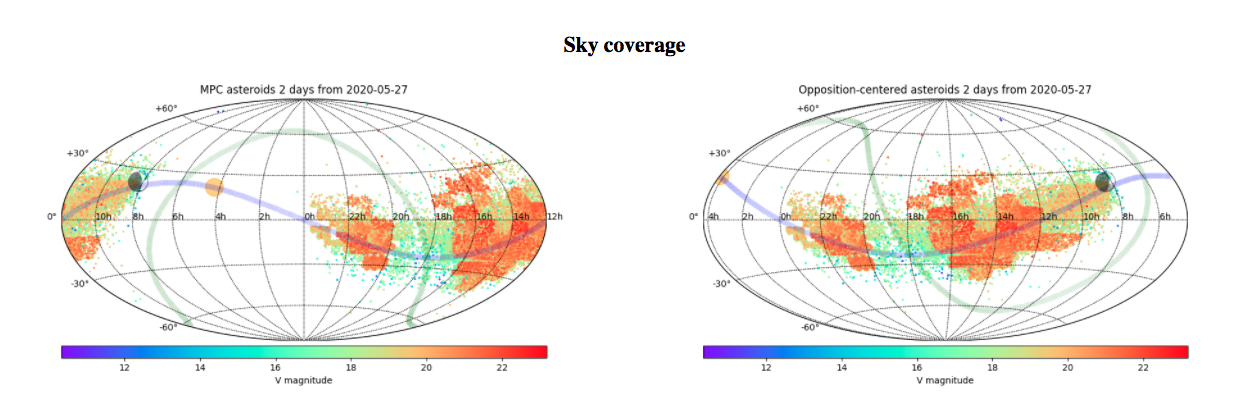 Preparing for MPC Database Distribution:
Working towards live Postgres DB as primary means of distributing products to active NEO observers.  
Several new SBN products derived from the database.
Recent hardware upgrades at the SBN
Dedicated MPC DB server
Failover server at the PSI subnode being prepared
Preparing for wider Postgres db public distribution
Beta release copy available by request.
New Products on SBN-MPC webpages
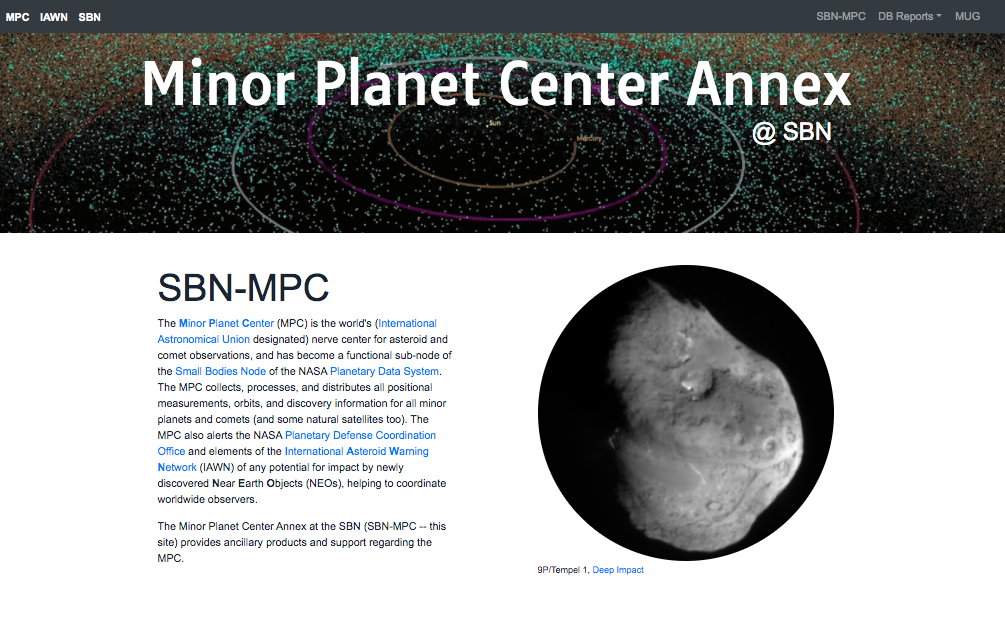 https://sbnmpc.astro.umd.edu/
Wiki for MPC Postgres live copy,  b distribution instructions
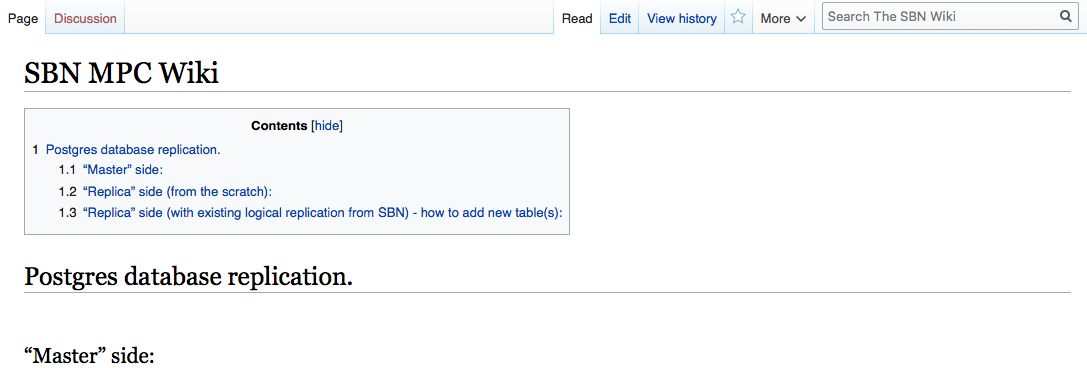 https://sbnwiki.astro.umd.edu/wiki/SBN_MPC_Wiki
Release of the MPC Database (“read-only”) live copy – Note that the public database schema  is a beta release,  and may be subject to change over the development period. Tables may be added, removed, or modified by the MPC.
Maria DB will be phased out.

Clear instructions on how to replicate the Postgres DB live copy.

Completing testing of distribution instruction set now…

Target to release select tables by end of the month.
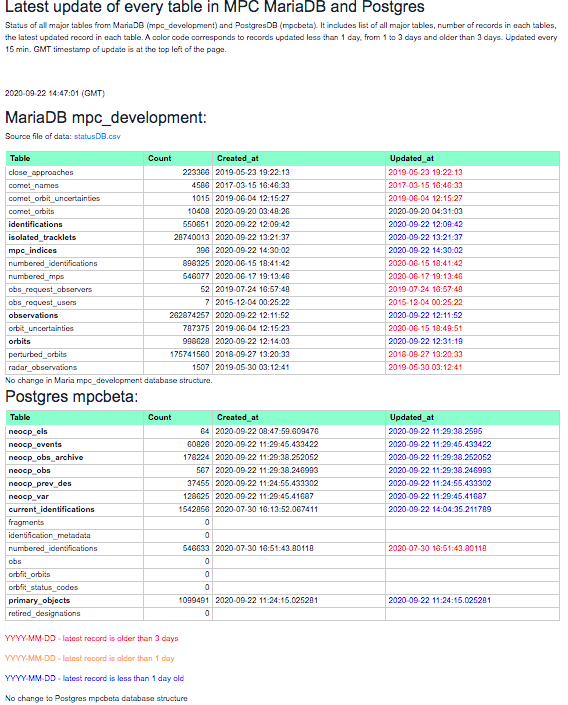 Database Status Tables
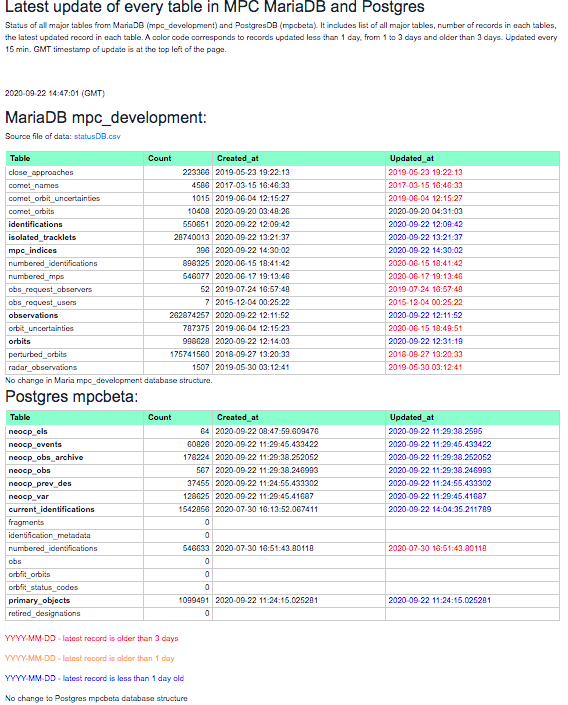 Database Status Tables
NEOCP and ID Tables
Table of All Observations Reported to the MPC within the last 24 hours
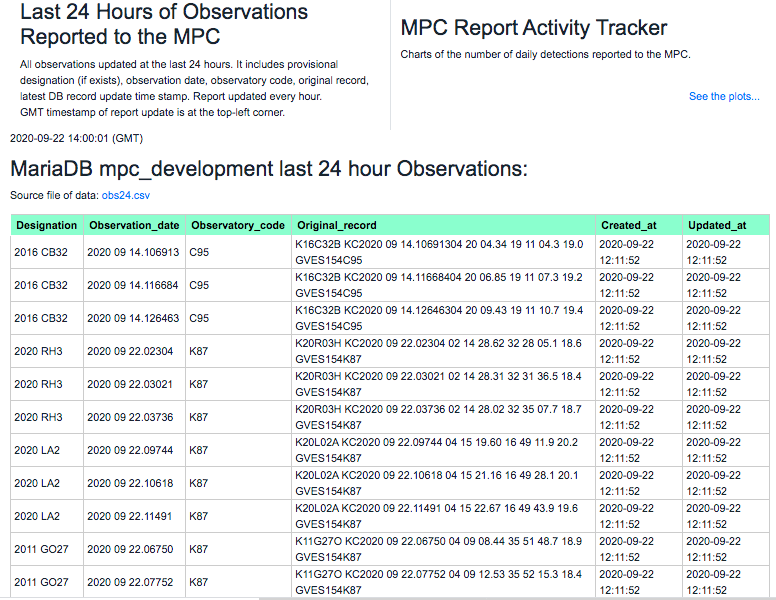 Tables are sortable, and available as csv files.
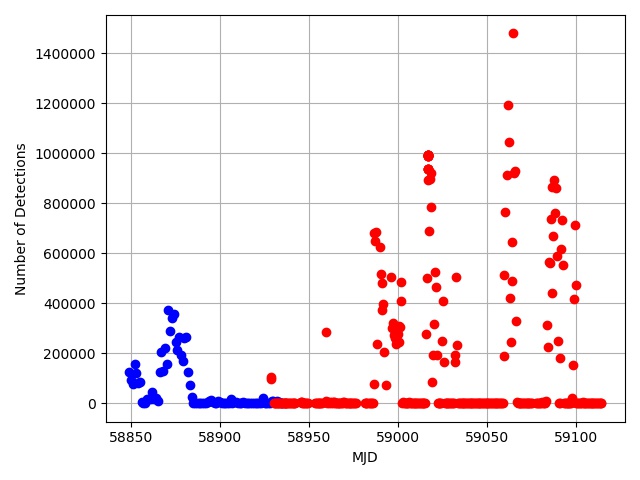 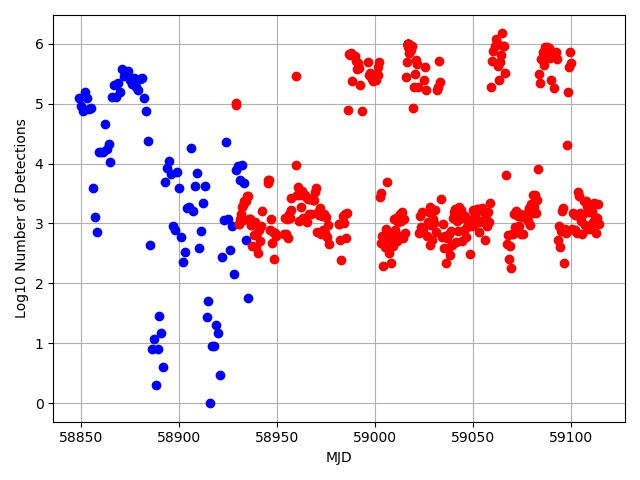 MPC-Reported Activity Tracker (MPC-RAT)
Jan. 1, 2020
Jan. 1, 2020
Latest Observations by Observatory Code
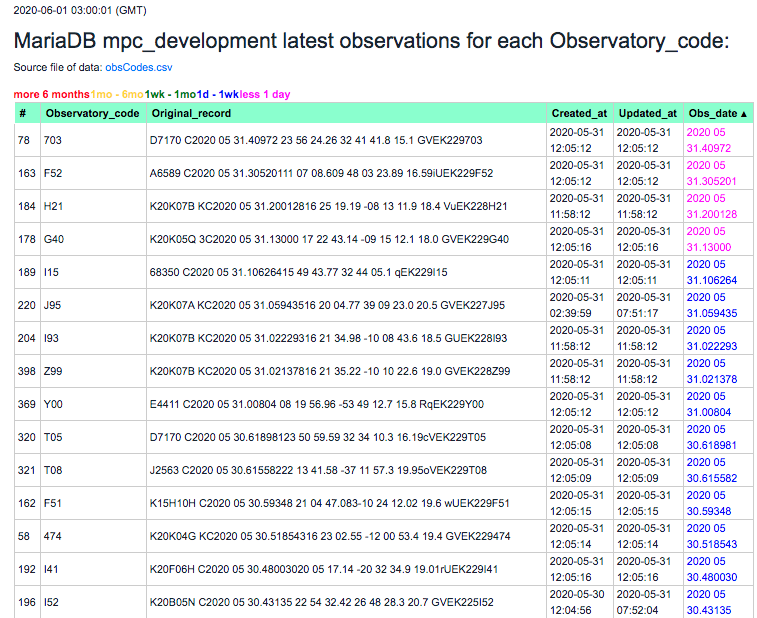 For observatories that have reported observations in the last 6 months.
Database-Centric Processing Pipeline:
“SE-lite” Development Approach
Short and Long-term Schedule  with Milestones


Full inventories of products in current and future pipeline


End-to-end design of processing flows 


Weekly meetings with SBN & SEs for tracking pipeline development


Database processing pipeline reviews
Mapping The MPC Eco-system
Draft
Management
Users
CNEOS
Planetary Science Researchers
PDCO
AAS
NEO ESA
Observer**
PDS SBN UMD
H-S
CfA
Finding, 
Followup, 
and/or 
Precoveries
astroDB
IAU
AAS DPS
SpaceDys
auspices
media
astropy 
com-
munity
IAA
observations, orbits, designations
observations
IAWN
*observ
-atories
public
MPC
orbits & designations
IPAC
MIAPP
CBAT
*spacecraft
SBN archive
SMPAG
MAST
ADS
Advisory
Tamkin 
Found
-ation
?????
survey 
repro-
cessing
(ex, NEAT)
SBAG
MPC UG
Not Comprehensive
Updating inventory of Inputs and Dependencies at the MPC, to determine which products to retire, and what to pull through into new DB centric Pipeline.
Database-Centric Processing Pipeline:
General Improvements
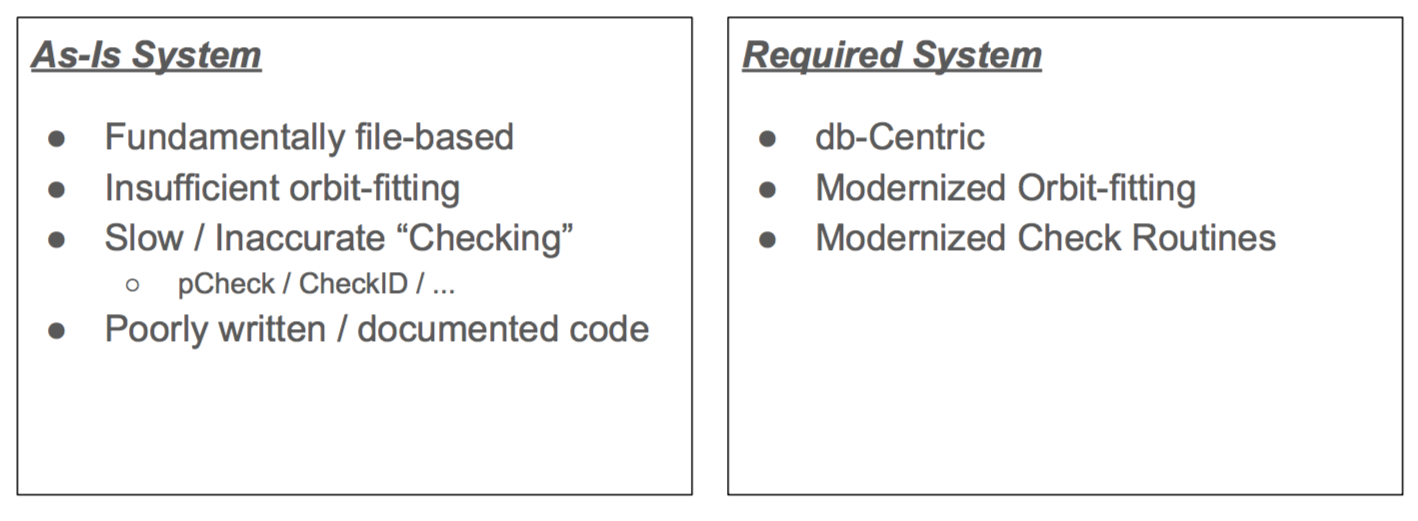 Accommodate the 10-100X increase in observations from NEOSM and VRO
Database-Centric Processing Pipeline:
Centralized Identifications & Designations
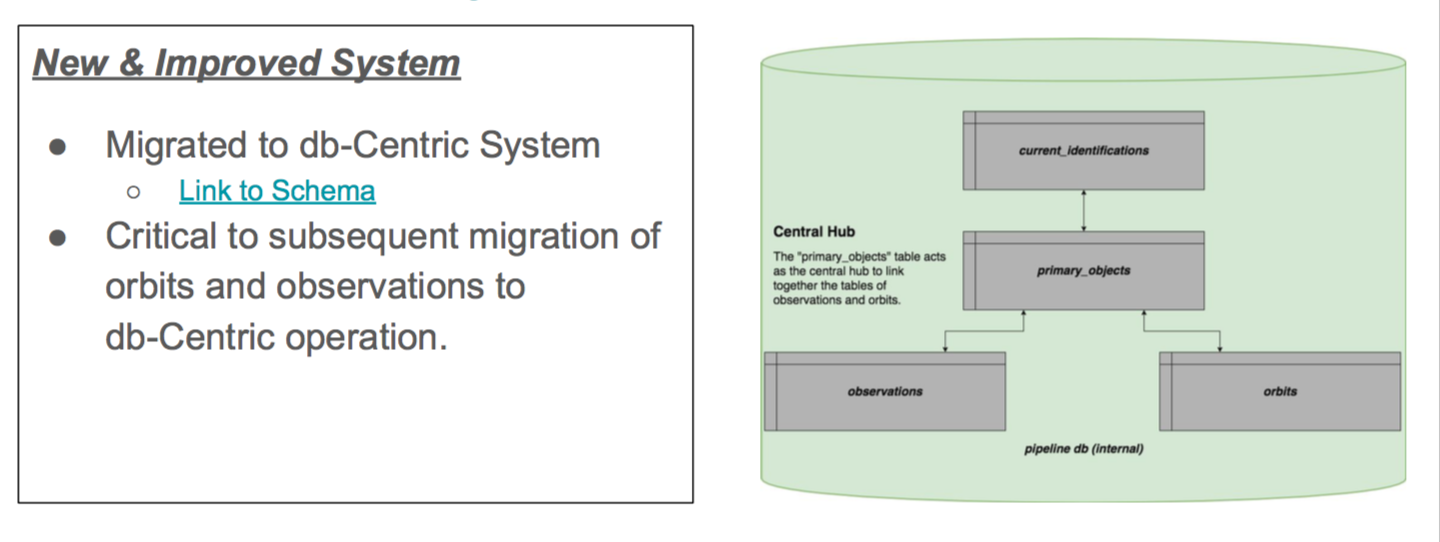 Centrally organized single reference system and ID tables.
Database-Centric Processing Pipeline:
Orbit fitting improvements
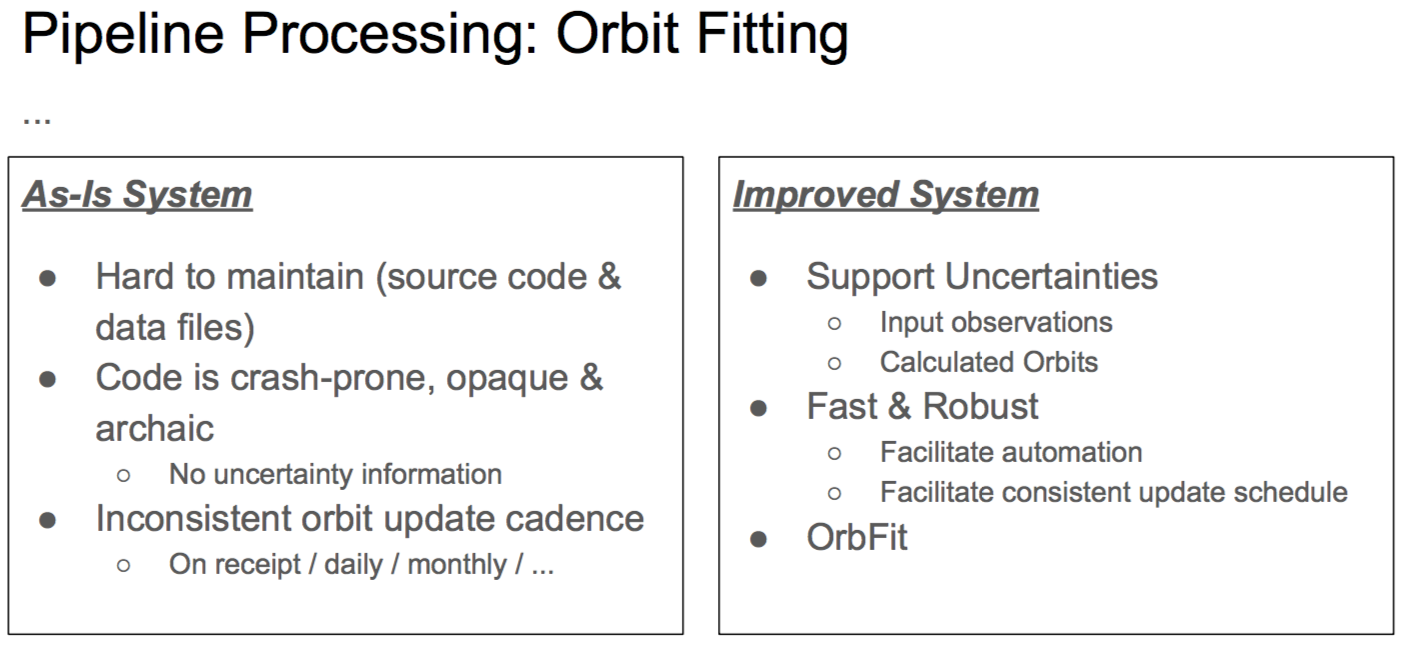 Fully utilizes ADES format information.
Some Recent Milestones
Resumption of Sungrazing Comet processing:
Postgres ID & NEOCP tables
Used in processing
Cross-ID related monthly products
NEOCP/PCCP 
Postgres Database 
Distribution 
Soft Beta – by request
Wiki for setup
Support pages
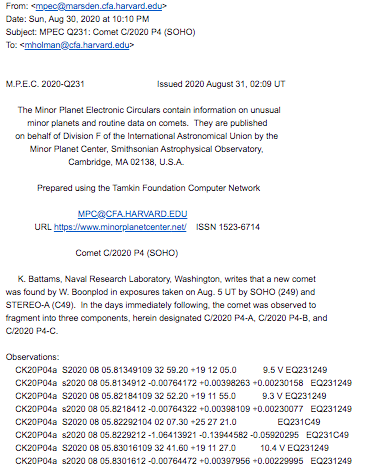 MPC Community
MPC/SBN participated in the virtual Small Bodies Assessment Group meeting in June. 
The 7th MPC User’s Group (MUG) meeting took place on June 11th and 12th.
Virtual Format
Next meeting tentatively scheduled for December, likely virtual.

Database Schema Design review in mid-October.
MPC Community
New Memorandums of Understanding (MOUs) in development:


NEOSM



RO/LSST
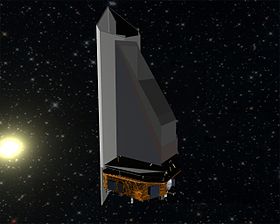 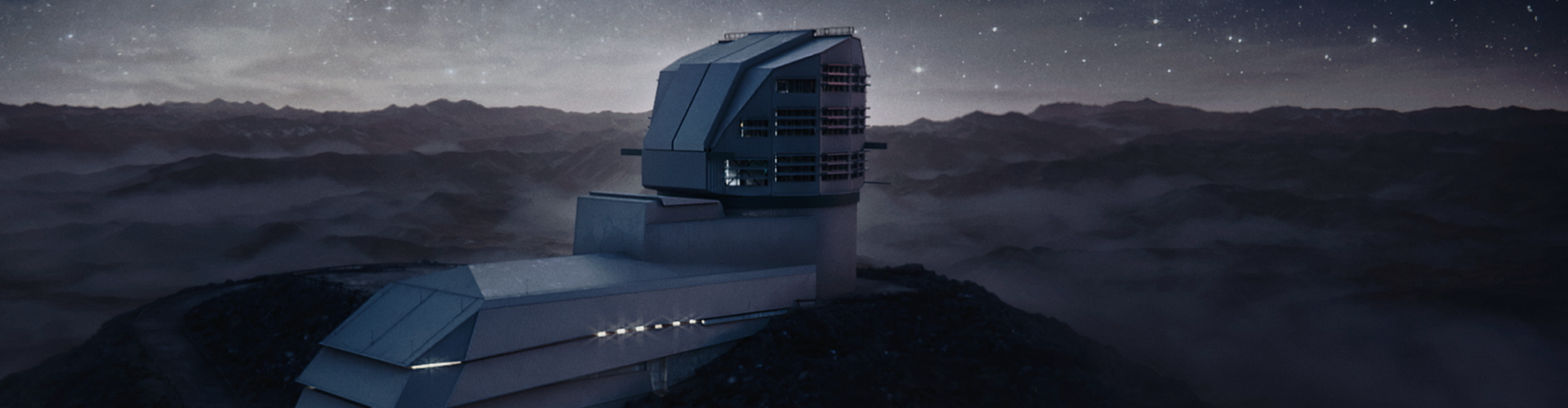